OSHA NOTICE & DISCLAIMER
“This material was produced under grant SH20866SH0 from the Occupational Safety and Health Administration, U.S. Department of Labor. It does not necessarily reflect the views or policies of the U.S. Department of Labor, nor does mention of trade names, commercial products, or organizations imply endorsement by the U.S. Government”
SKIDDING AND YARDING(Module #3)
Skidding and yarding are the terms used to describe the process of collecting and moving the trees after they are cut.

Different types of jobs and equipment will be seen and explained.

Let’s take a look at what’s involved.
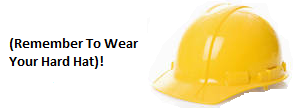 SKIDDING & YARDINGWHAT YOU NEED TO KNOW1- skidding and yarding are related.2- yarding involves work in the brush.3- exposes you to equipment on log roads or pathways.
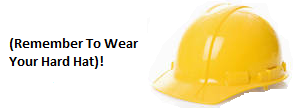 SKIDDING & YARDINGWHAT YOU NEED TO KNOW1- this skidder  grabs trees and drags them to the landing.2- other equipment operates in the area.3- keep away from moving equipment-they can’t see you!
YARDING & SKIDDING EXPLAINEDWHAT YOU NEED TO KNOW1- yarding basically involves tree collection2- trees are dragged up3- a skidder  takes them away
SKIDDING & YARDINGWHAT YOU NEED TO KNOW1- yarding involves setting chokers2- chokers are set down in the brush3- trees are dragged up with a skyline and carriage.
SKIDDING & YARDINGWHAT YOU NEED TO KNOW1- skidding can also be in the brush2- choker setters are near mobile equipment.3- overhead lines and moving logs are hazards.
THE “CHOKER SETTER” JOBWHAT YOU NEED TO KNOW1- works on slopes, moves around in the brush2- communicates with his team3- is exposed to overhead hazards of moving cables, limbs logs, and swinging logs!
CHOKER SETTER HAZARDSWHAT YOU NEED TO KNOW1- watch out for the skyline2- look for hang ups on the “turn” or “drag”3- stay out of the way when you “ship out your turn”
MORE CHOKER SETTER HAZARDSWHAT YOU NEED TO KNOW1- don’t stand under a skyline!2- stay away from moving chokers3- sweepers will catch on stumps
CHOKER SETTER ALWAYS WATCHES WHAT’s HAPPENINGWHAT YOU NEED TO KNOW1- know where the carriage is2- watch what others do and move away
WHAT THE “CHASER” DOESWHAT YOU NEED TO KNOW1- the CHASER removes the chokers2- wears a  hard hat because of the overhead hazards of the skyline4- moves and stays out of the way from the moving skidder
MORE ABOUT THE “CHASER”WHAT YOU NEED TO KNOW1- they work around moving equipment2- they must remain visible to moving equipment operators3- stay out of moving equipment blind spots
SKIDDING & YARDINGWHAT YOU NEED TO KNOW1-Choker Setters/hookers control the carriage.2- chokers are set near the end of the log.3-communicate with the yarder
(TERM DIFFERENCES - State of Washington – Choker Setters are called Hook Tenders, Rigging Slingers)
QUICK TEST
Answer this question: Why is communication with the yarder so important?

A-you know what other team members are doing.

B-you know, where moving logs are,

C- all the above.
WRAP-UP
Yarding involves work in the brush.

A moving skyline with metal cables is a serious overhead hazard.

Persons will be around mobile equipment - stay visible.
OSHA NOTICE & DISCLAIMER
“This material was produced under grant SH20866SH0 from the Occupational Safety and Health Administration, U.S. Department of Labor. It does not necessarily reflect the views or policies of the U.S. Department of Labor, nor does mention of trade names, commercial products, or organizations imply endorsement by the U.S. Government”
TERM DIFFERENCES - State of Washington – Choker Setters are called Hook Tenders, Rigging Slingers
“This material was produced under grant SH20866SH0 from the Occupational Safety and Health Administration, U.S. Department of Labor. It does not necessarily reflect the views or policies of the U.S. Department of Labor, nor does mention of trade names, commercial products, or organizations imply endorsement by the U.S. Government”